“Fine line” di HARRY Stiles
Presentazione di Madeline – 4A 2021
indice
Cos'è?
Autore
Top 3
Perché questo tema?
Curiosità
Video
Oggetto
Domande
Attività
Cos'è?
.
COS'è?
Questo è il nome del secondo album musicale di Harry Styles.
L'album è stato pubblicato il 13 dicembre 2019, accompagnato da 12 brani di genere pop rock, pop soul e power pop.
1.Golden
Golden è stata la prima canzone scritta da Harry per Fine Line. 
"Abbiamo scritto Golden nella cucina dello studio, io la suonavo alla chitarra. Eravamo in cinque a fare le armonie, l'acustica della cucina era favolosa, abbiamo pensato che avrebbe funzionato”.
Citazioen di Harry.
golden
Golden è una canzone che parla del fatto di essere vulnerabili, essere presi o innamorati da qualcuno e superare un cuore spezzato.
Harry ha anche detto che Golden è letteralmente la tipica canzone Pacific Coast Highway. Sembra di stare in macchina mentre si guida vicino alle costiere di Malibu.
2.WATERMELON SUGAR
Watermelon Sugar è una delle canzoni piu ascoltate dell’album. 
Styles l'ha scritta nel 2017, ha pure confermato che la canzone inizialmente non gli piaceva, poi riascoltandola ci ha creato un mix di emozioni.
Watermelon sugar
Watermelon Sugar però non è una canzone che parla di angurie, ma in se questa parla delle belle sensazioni che si provano quando ti fidanzi per la prima volta con qualcuno che ti piace, quando senti quell'euforia iniziale in una relazione o comunque quando provi emozioni forti mentalmente e fisicamente per qualcuno.
3.ADORE YOU
Adore You è il terzo singolo di questo album, anche questa canzone ha avuto un grande successo.
Questa canzone trasmette tanto di sé ma anche il video musicale fa la sua parte.
Adore you
Di questa canzone esiste una teoria creata dalla fandom, ovvero che il pesciolino che si trova nel video siano gli One Direction.
In poche parole il pesciolino viene aiutato da Harry a sopravvivere, finché il pesce cresce velocemente, tanto che ormai non può stare dentro i piccoli recipienti che Harry trovava. Così Harry e gli abitanti di Eroda (la città in cui è ambientato il video) decidono di buttarlo in mare e lasciare che trovi il suo posto giusto.
4.LIGHTS UP
Questa canzone parla di libertà, è una riflessione sulla persona che si è adesso.
Per Harry è semplicemente una canzone molto positiva, una canzone che ti aiuta ad accettare tutte le cose che fanno parte di te, belle o brutte che siano.
5.cherry
Cherry parla del fatto che Harry e la sua ex Camille Rowe (modella francese) si siano lasciati e di come lui si sentisse in quel momento.
La canzone parla di un momento abbastanza brutto, perché quando le cose non vanno come vuoi tu ti senti meschino.
6.falling
Anche qua ritroviamo la sua ex, Parla della sua sorta di depressione ma fa anche capire che l'alcol e il tradimento sono I fattori della loro separazione.
7.To be so lonely
Si parla ancora della rottura, ma più che altro il fatto che non è abbastanza "umile" per chiedere scusa.
E con il titolo ci fa capire che gli manca la sua lady.
8.she
She è la rapprentazione della parte femminile di Harry, ma in modo diverso. È come se avesse problemi con il suo orientamento sessuale. Per tutta la vita a pensare di dover essere un maschio etero standard, questo dilemma sembra qualcosa con cui farà i conti in futuro
9.Sunflower,vol.6
In questo testo si parla di nuovo della ex che qua viene messa a confronto con il girasole.  Attivo, colorato, ecc. Harry in poche parole sta cercando di dire che la sua ex è veramente speciale.
10.Canyon moon
Canyon Moon è una canzone d'amore, anche se il romanticismo non è in realtà l'argomento. Ma è centrata su un posto chiamato da Harry Canyon Moon ,che non è un nome di luogo corretto. E ciò che è importante è il luogo in cui si trova casa sua.
11.Treat people with kindness
Questo brano parla soprattutto di positività. Infatti nel testo si può leggere "trova un posto per sentirti bene”.
Nel video si vede che si sparge tra la gente, questo vuol significare che prova a far stare bene pure gli altri presenti.
12.Fine line
Fine Line l'ultima canzone dell'album parla sul fatto di trovare un bilancio tra amore e odio. Il testo fa capire che lui pensa di essere in una relazione in cui non vorrebbe stare. Fa capire che in mente ha un'altra ragazza.
autore
Harry styles
Harry Edward Styles è un cantautore britannico. Ha esordito nel mondo della musica nel 2010 come membro degli One Direction (boy band britannica attualmente in pausa). Harry Styles è nato il 1 febbraio 1994 a Redditch, Regno Unito. È appunto l’autore del suo secondo album, Fine Line.
Top 3
Innanzitutto volevo dire che in questo album non ci sono brani che non mi piacciono, anche perché ne ascolto almeno uno durante la giornata.
La mia top 3 personale è (non sono in ordine di preferenza) 
To Be So Lonely
She 
Lights Up
Perché ho scelto questo tema?
Ho scelto questo tema da quando il prof Pordenone ci aveva assegnato il compito della presentazione di italiano. L'ho scelto perché questo album è un album che mi fa provare tante emozioni diverse, mi piaceva tantissimo l'idea di presentare qualcosa di così diciamo importante per me. Harry Styles è uno dei miei punti di rifermento è veramente una persona magnifica.
Le 12 canzoni sono "segretamente" collegate una con l'altra.
Ogni volta che Harry finisce i suoi concerti fa il suo diciamo simbolo di fine ovvero fare uno spruzzo d'acqua dalla bocca, ovviamente non verso i fans.
La mano con il guanto nero che si vede sulla copertina dell'album è del fotografo, ma Harry ha deciso di tenerla.
Fine Line viene definito da Harry come un album di rapporti sessuali ed essere tristi.
Il 1 febbraio mia sorella ha preparato una torta di compleanno per Harry Styles, visto che gliel'avevo chiesta :)
curiosità
video
video
video
oggetto
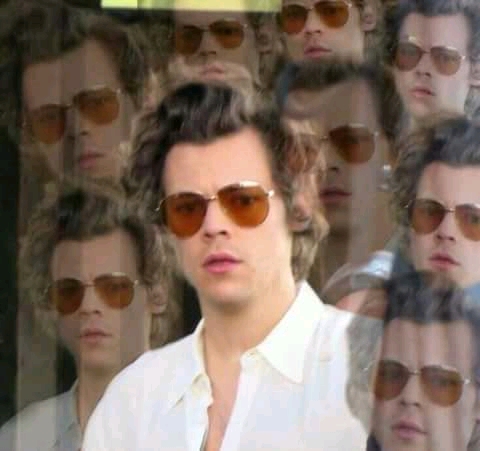 Domande?
(silence)
attività
L'attività consiste nel dividersi a gruppi da tre e ascoltare le mie top 3. In seguito, dovete fare una classifica da quella che preferite a quella che preferite di meno e scrivere anche il perché.
I gruppi si possono scegliere basta che siano massimo da tre.
Attività
attività
fine